Муниципальное бюджетное общеобразовательное учреждение 
«Калачевская средняя общеобразовательная школа»
Лого-роботы «Пчёлка» - средство современного
направления развития детей дошкольного возраста в ДОО
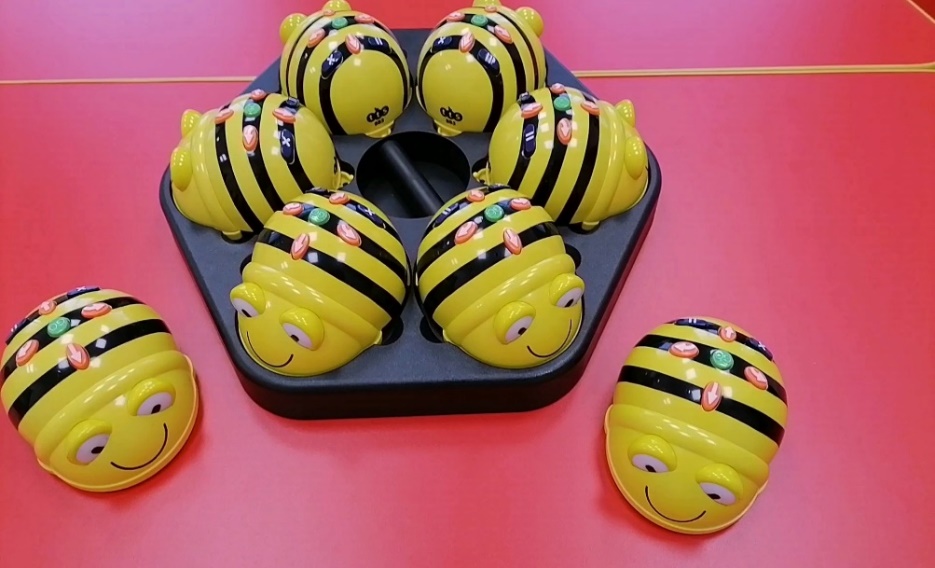 Воспитатель:
 Назарова Н. А.
Прокопьевский МО, 2024 г
Лого-робот «Пчёлка»
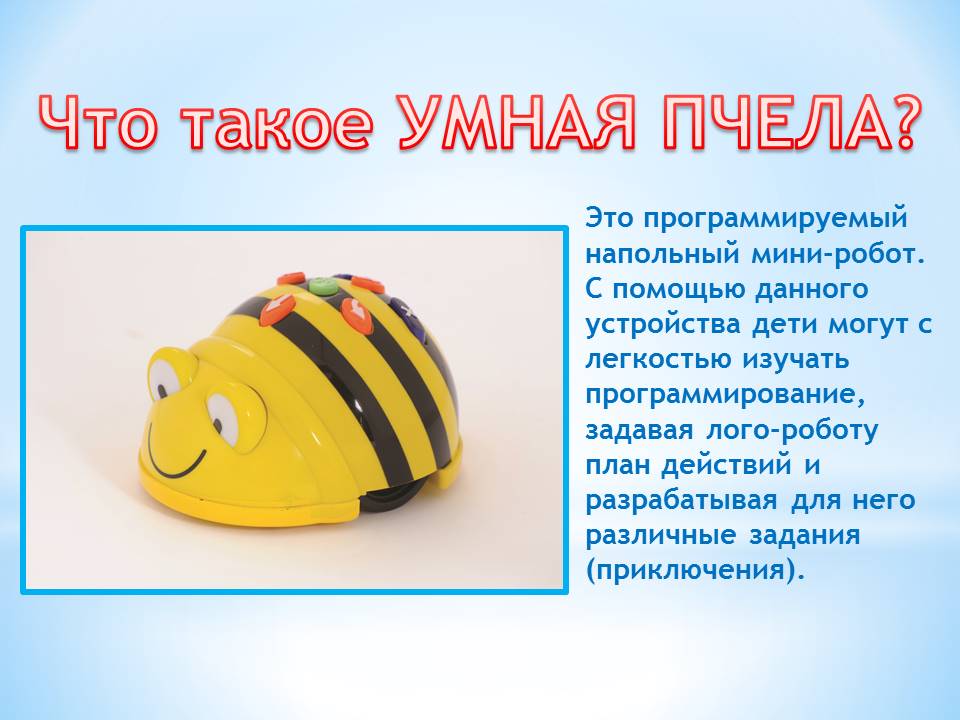 Это программируемый напольный мини-робот.
 С помощью данного устройства дети могут с легкостью изучать простейшие элементы программирования, задавая роботу план действий и разрабатывая для него различные задания
Педагогический потенциал
Развитие мелкой моторики
Развитие логического мышления
Развитие умения работать в группе
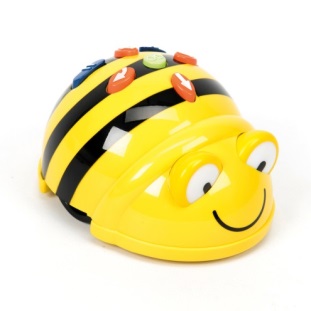 Развитие коммуникативных навыков
Развитие пространственной ориентации
Развитие умения составлять алгоритмы
Развитие
 умения 
считать
Развитие словарного
 запаса
Развитие предметных знаний
Элементы  управления
Вперёд
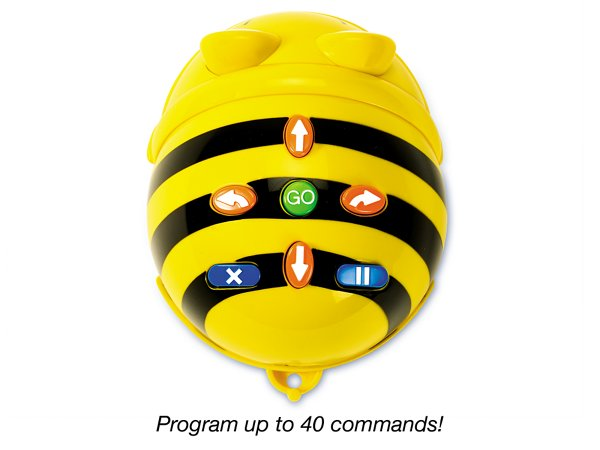 Влево
Вправо
Запуск программы
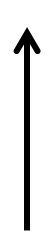 Очистка памяти
Пауза
Назад
Игровые поля
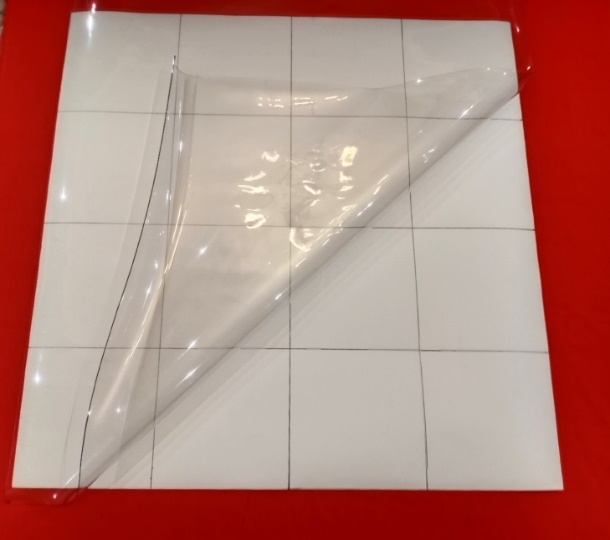 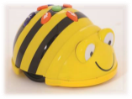 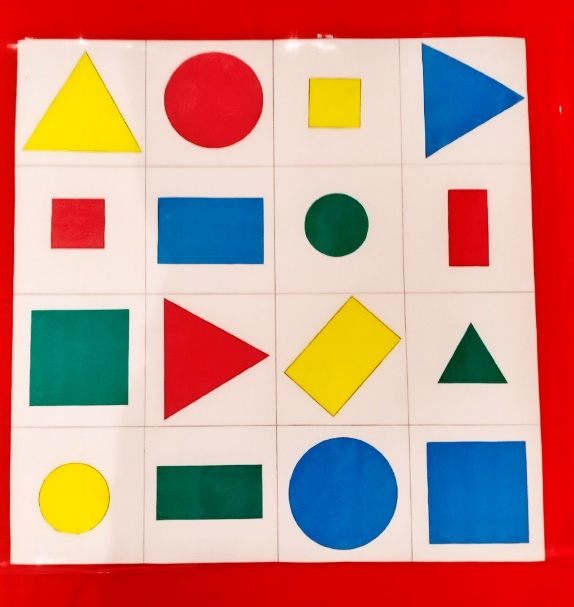 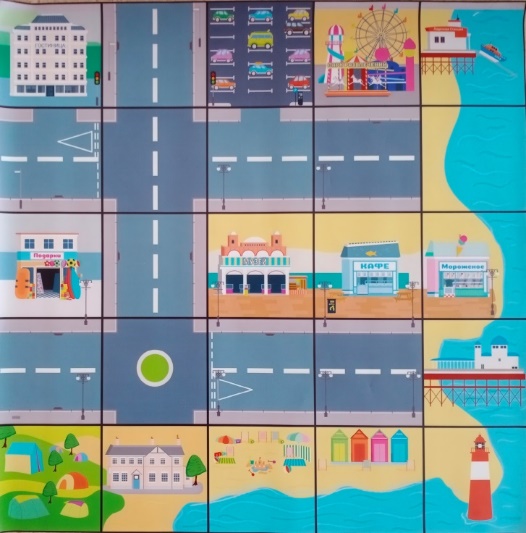 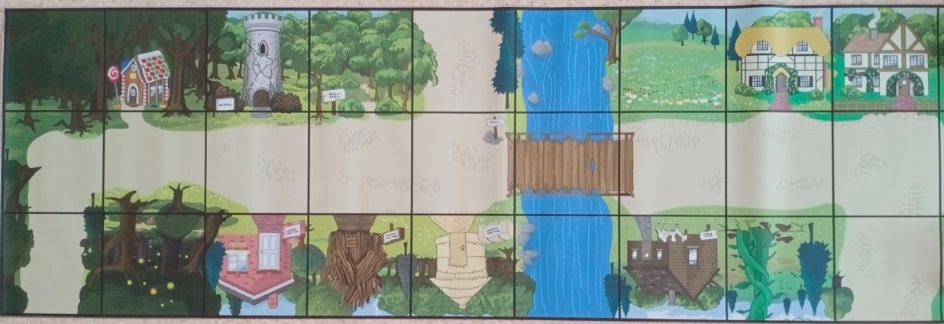 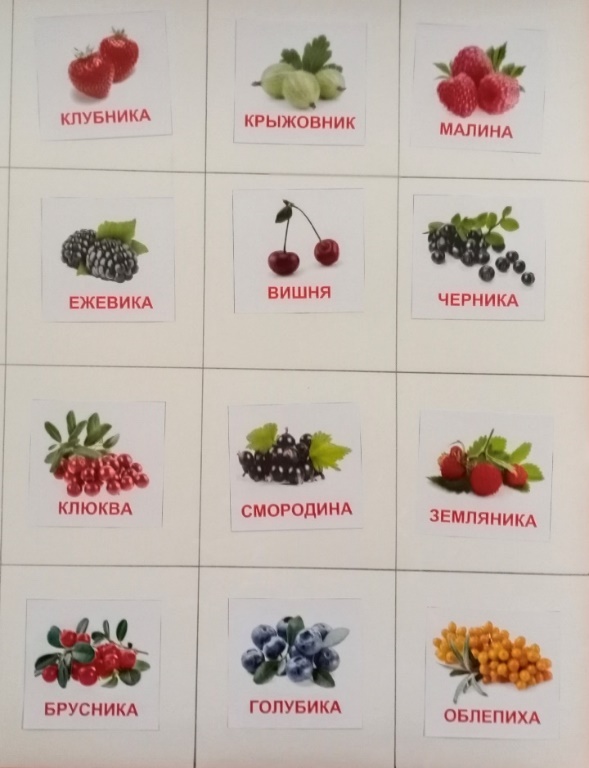 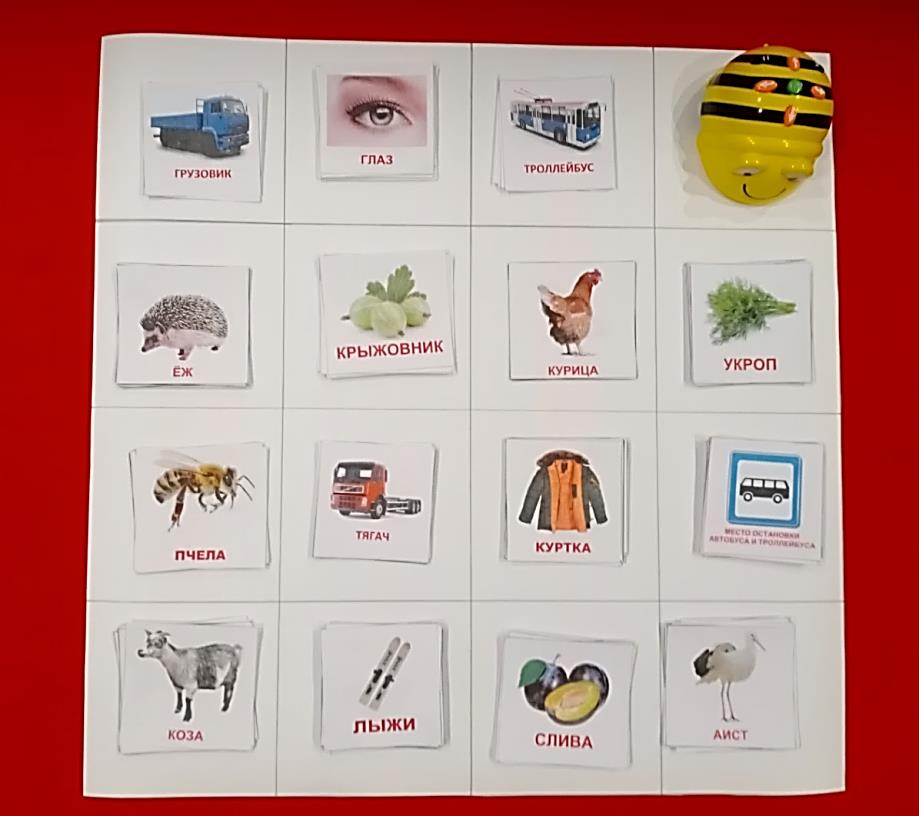 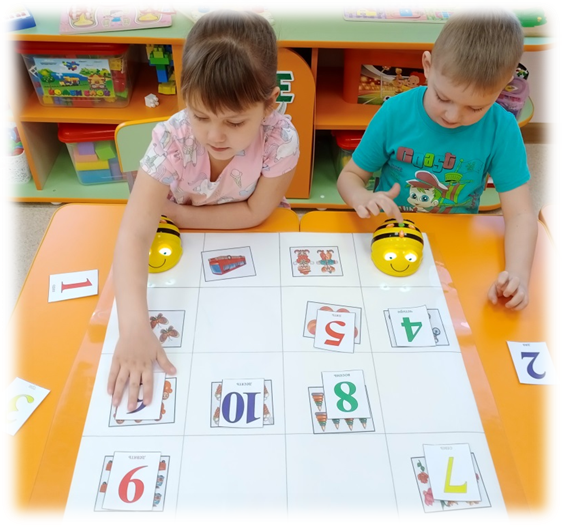 Этапы обучения
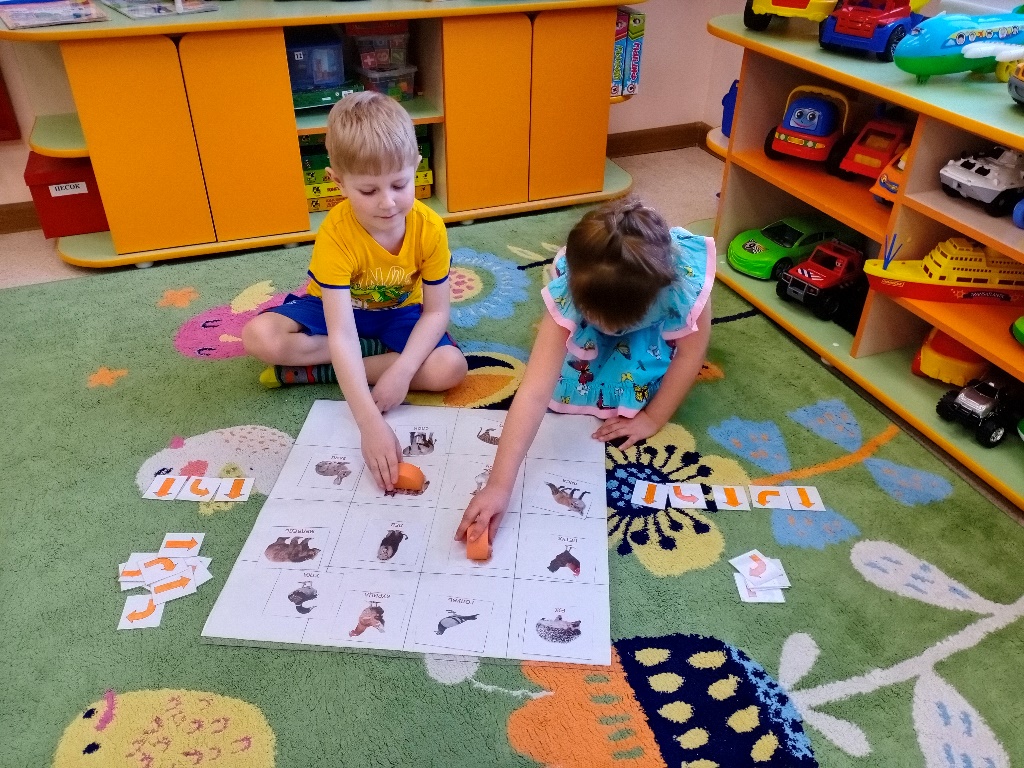 I этап
Этапы обучения
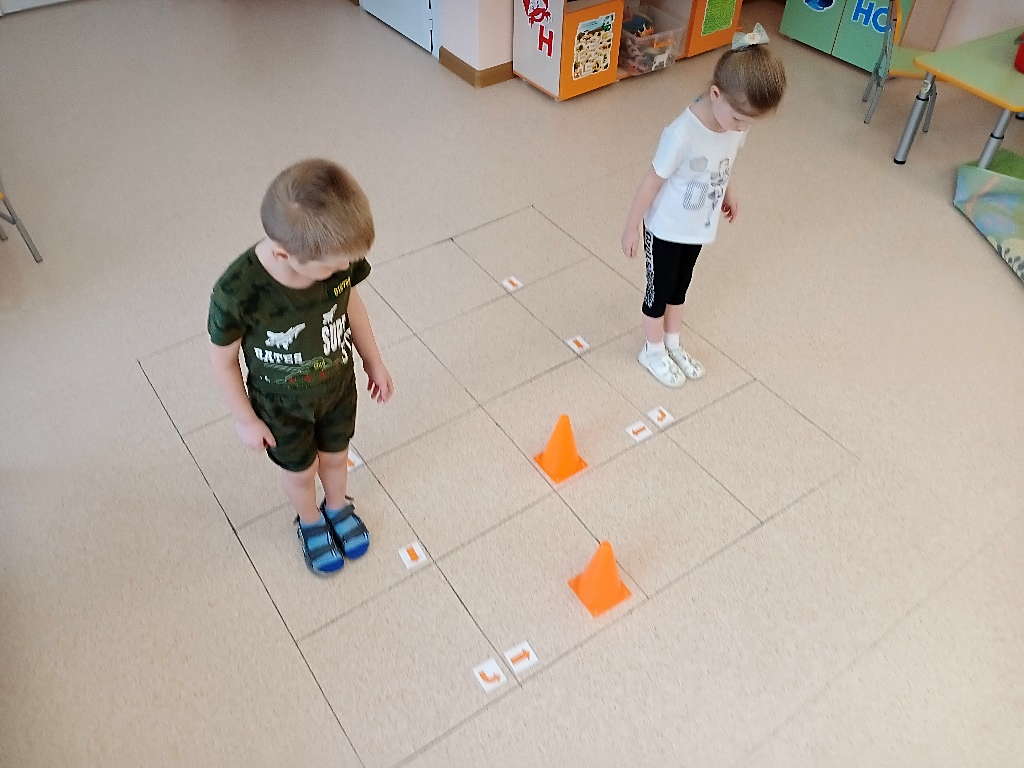 II этап
Этапы обучения
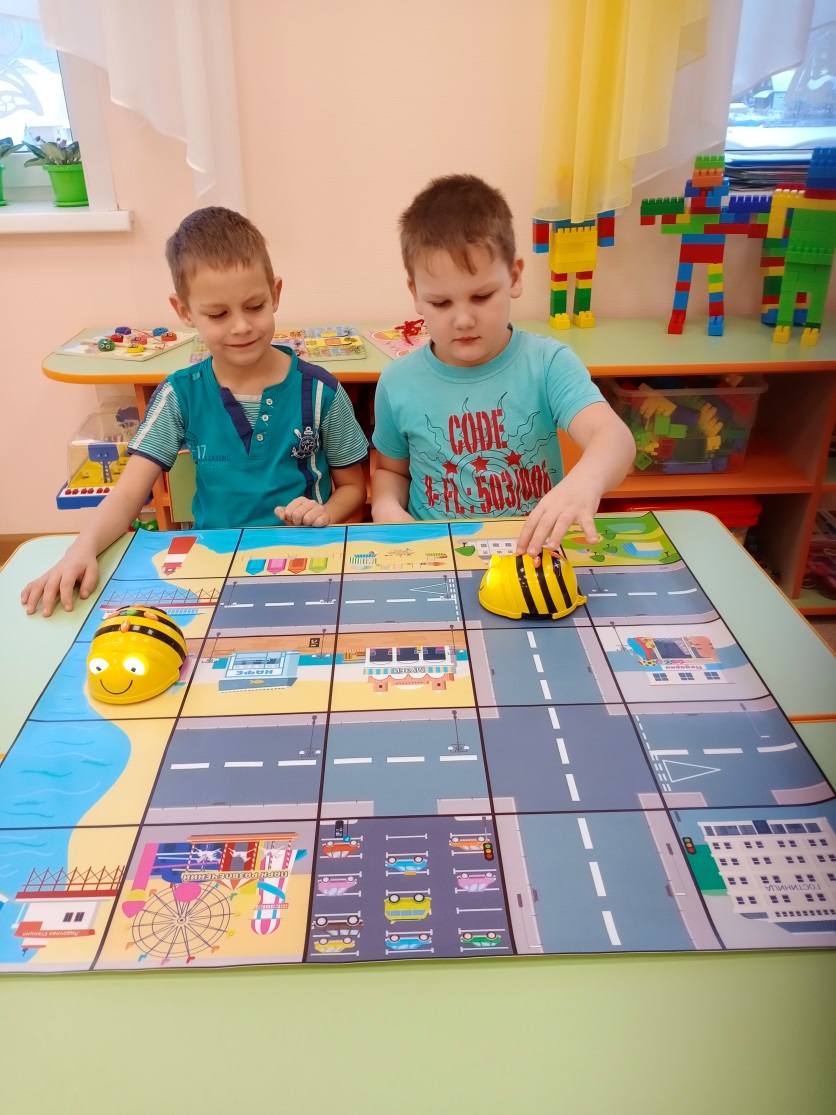 III этап
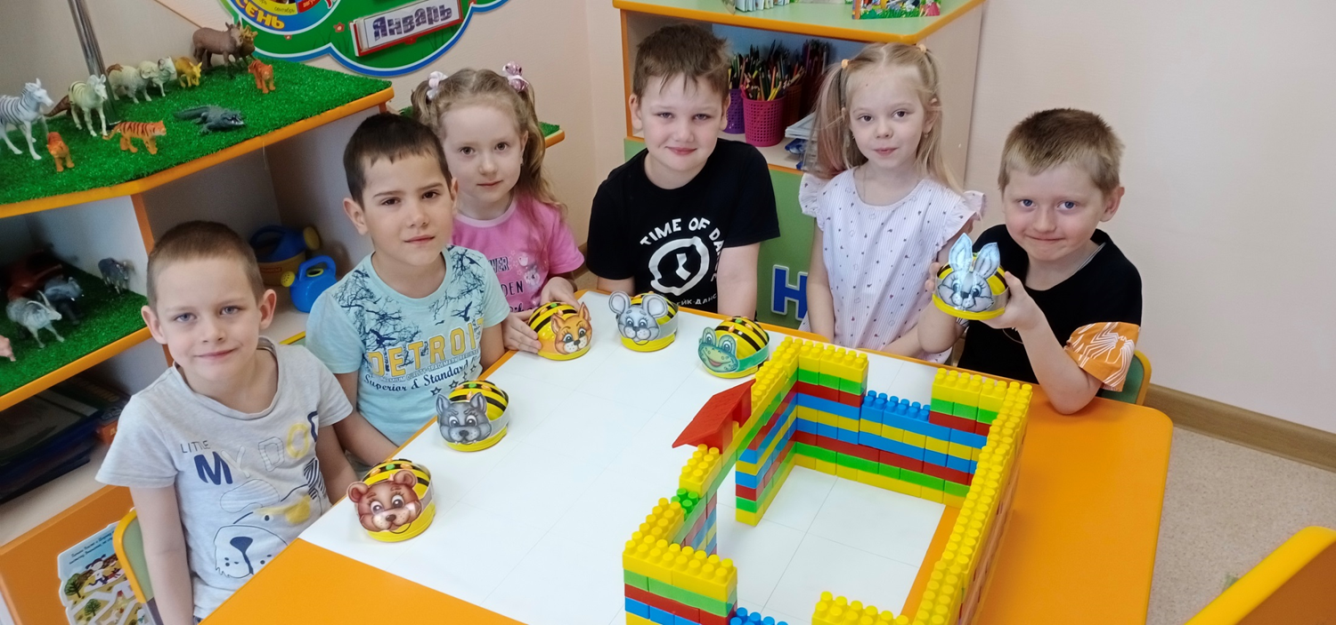 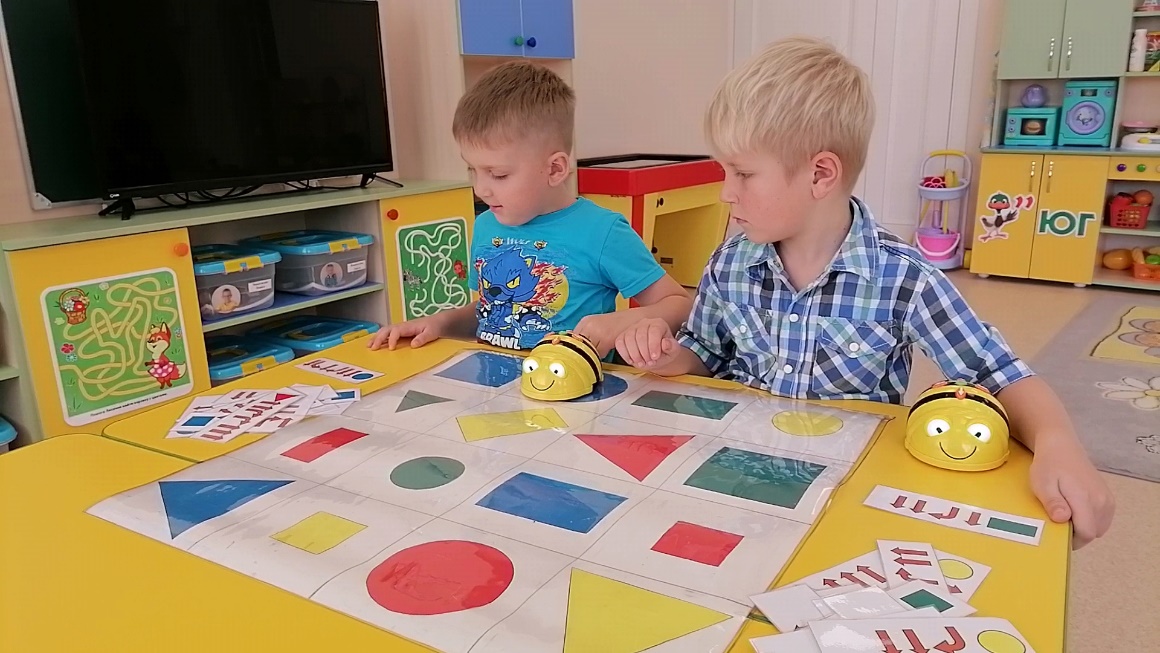 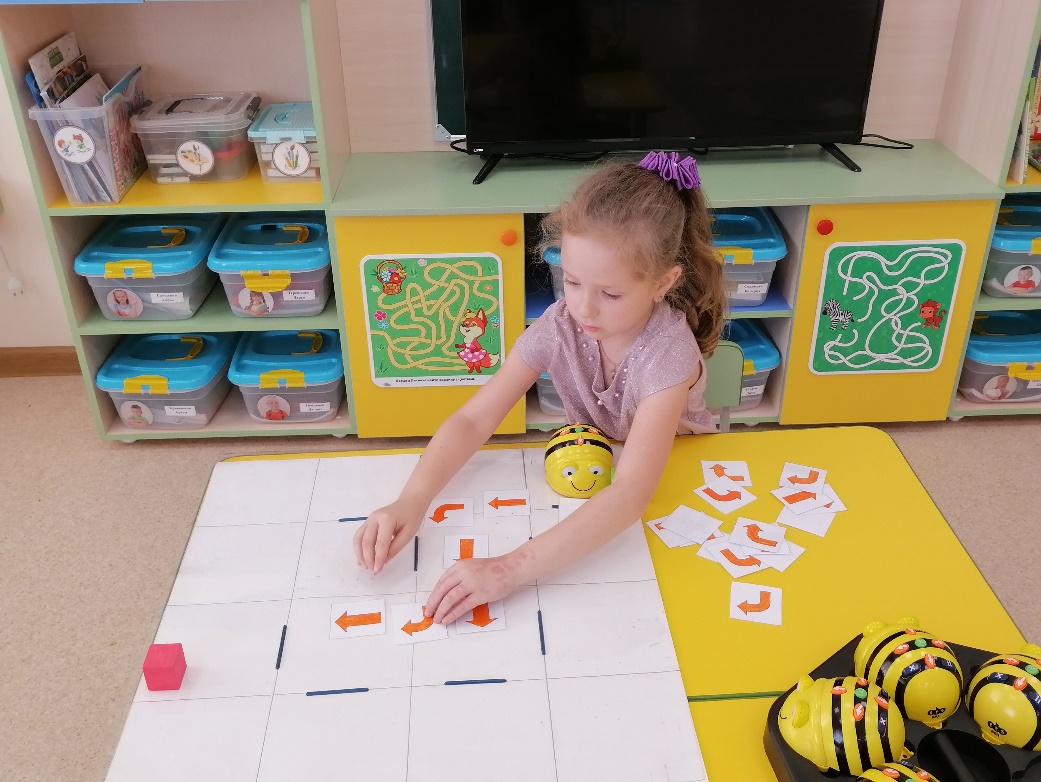 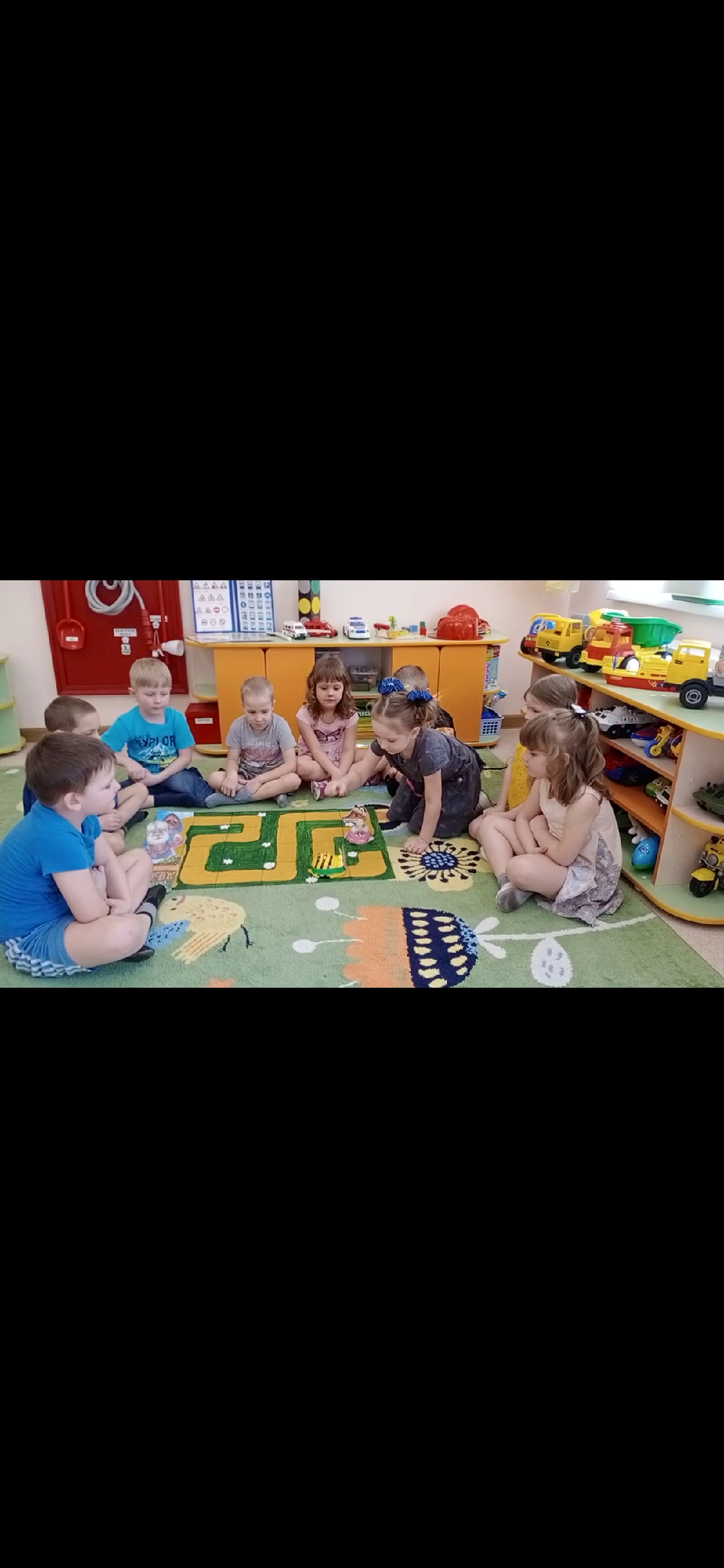